Национальный проект «Образование»
Совещание при директоре24 марта 2021 года
Новый взгляд на образование
Навыки XXI века

Базовые навыки         Компетенции        Личностные качества
Как учащиеся применяют      Как учащиеся решают       Как учащиеся справляются
            базовые навыки                 более сложные          с изменениями окружающей
при решении повседневных            задачи                                              среды
                      задач






Непрерывное обучение
7. Критическое мышление, решение задач
8. Креативность
9. Умение общаться
10.Умение работать в команде
11. Любознательность
12. Инициативность
13. Настойчивость
14. Способность адаптироваться
15. Лидерские качества
16. Социальная и культурная грамотность
Навыки чтения и письма
Математическая грамотность
Естественнонаучная грамотность
ИКТ-компетентность
Финансовая грамотность
Культурная и гражданская грамотность
7 мая 2018 года на портале Кремля (kremlin.ru) опубликован текст Указа Президента России Владимира Владимировича Путина «О национальных целях и стратегических задачах развития Российской Федерации на период до 2024 года», который вступил в силу со дня его официального опубликования.
Указ подписан «в целях осуществления прорывного научно-технологического и социально-экономического развития РФ, увеличения численности населения страны, повышения уровня жизни граждан, создания комфортных условий для их проживания, а также условий и возможностей для самореализации и раскрытия таланта каждого человека».Правительству Российской Федерации поручено разработать (скорректировать) совместно с органами государственной власти субъектов Российской Федерации и представить до 1 октября 2018 г. для рассмотрения на заседании Совета при Президенте Российской Федерации по стратегическому развитию и приоритетным проектам национальные проекты (программы) по 12 направлениям, в том числе и по направлению «образование».Согласно Указу, Правительству Российской Федерации поручено при разработке национального проекта в сфере образования исходить из того, что в 2024 году необходимо обеспечить:а) достижение следующих целей и целевых показателей:обеспечение глобальной конкурентоспособности российского образования, вхождение Российской Федерации в число 10 ведущих стран мира по качеству общего образования;воспитание гармонично развитой и социально ответственной личности на основе духовно-нравственных ценностей народов Российской Федерации, исторических и национально-культурных традиций;
— внедрение на уровнях основного общего и среднего общего образования новых методов обучения и воспитания, образовательных технологий, обеспечивающих освоение обучающимися базовых навыков и умений, повышение их мотивации к обучению и вовлечённости в образовательный процесс, а также обновление содержания и совершенствование методов обучения предметной области «Технология»;— формирование эффективной системы выявления, поддержки и развития способностей и талантов у детей и молодёжи, основанной на принципах справедливости, всеобщности и направленной на самоопределение и профессиональную ориентацию всех обучающихся;— создание условий для раннего развития детей в возрасте до трёх лет, реализация программы психолого-педагогической, методической и консультативной помощи родителям детей, получающих дошкольное образование в семье;—высокое качество и доступность образования всех видов и уровней; создание современной и безопасной цифровой образовательной среды, обеспечивающей — внедрение национальной системы профессионального роста педагогических работников, охватывающей не менее 50 процентов учителей общеобразовательных организаций;
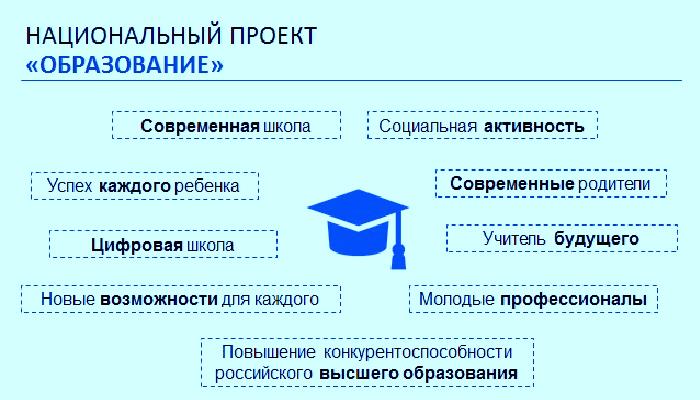 «Современная школа»
В нём сосредоточатся на новых методах обучения и образовательных технологиях. Для того, чтобы Россия вошла в число 10 ведущих стран мира по качеству общего образования, в школах обновят образовательные программы и внедрят систему оценки качества на основе международных исследований. Помимо прочего, школы будут привлекать специалистов без педобразования. Появятся уроки технологии на базе компаний и детских технопарков «Кванториум». Ещё в планах министерства полностью избавиться от третьей смены в школах.
Перечень  функций Центра образования цифрового и гуманитарного профилей «Точка роста»
1. Участие в реализации основных общеобразовательных программ в части предметных областей «Технология», «Информатика», «Основы  безопасности жизнедеятельности»
Технология
- Раздел рабочей программы по Технологии, в котором используется оборудование «Точки роста»
5 класс: Раздел Электротехнические работы
Тема: Робототехника – 4 ч
- Численность обучающихся по предметной области «Технология» на обновлённом оборудовании – 104 человека: 5а – 11; 5б – 10; 6а – 13; 6б – 13; 7а – 20; 7б – 17; 8а – 6; 8б – 14.
- Материальные ценности Цента образования цифрового и гуманитарного профилей «Точка роста», используемые при проведении уроков технологии: Учебные конструкторы. Наборы предназначены для практико-ориентированного изучения устройства и принципов работы механических моделей различной степени сложности, в том числе с электродвигателем, приводящих в движение модели для глубокого погружения в основы инженерии и технологии.
Информатика
Раздел рабочей программы по «Информатике», в котором используется оборудование «Точки роста».
11 класс (углублённый уровень):  Раздел "Информационно-коммуникационные технологии"
Тема: «3D-моделирование и анимация» - 16 часов.
Численность обучающихся по предметной области «Информатика» - 8 человек.
Материальные ценности Цента образования цифрового и гуманитарного профилей «Точка роста», используемые при проведении уроков информатики: 3D принтер MAESTRO PICCOLO.
Основы  безопасности жизнедеятельности 
- Разделы рабочей программы по ОБЖ, в которых используется  оборудование «Точки роста»:
8 класс: Раздел 1 - Основы комплексной безопасности
Раздел 4- Основы медицинских знаний и оказание первой медицинской помощи
9 класс: Раздел 4 -  Основы медицинских знаний и оказание первой медицинской помощи
11 класс: Раздел 4 - Основы медицинских знаний
- Численность обучающихся по предметной области ОБЖ на обновленном оборудовании 137 человек: 8а-28, 8б-28, 9а-28, 9б-24, 11а-29.
- Материальные ценности Центра образования цифрового и гуманитарного профилей "Точка роста", используемые при проведении уроков ОБЖ:
Тренажёр-манекен для отработки сердечно-лёгочной реанимации
Тренажёр-манекен для отработки приёмов удаления инородного тела из верхних дыхательных путей
Набор имитаторов травм и поражений
Шина складная
Воротник шейный
Табельное средство для оказания первой медицинской помощи
Перечень  функций Центра образования цифрового и гуманитарного профилей «Точка роста»
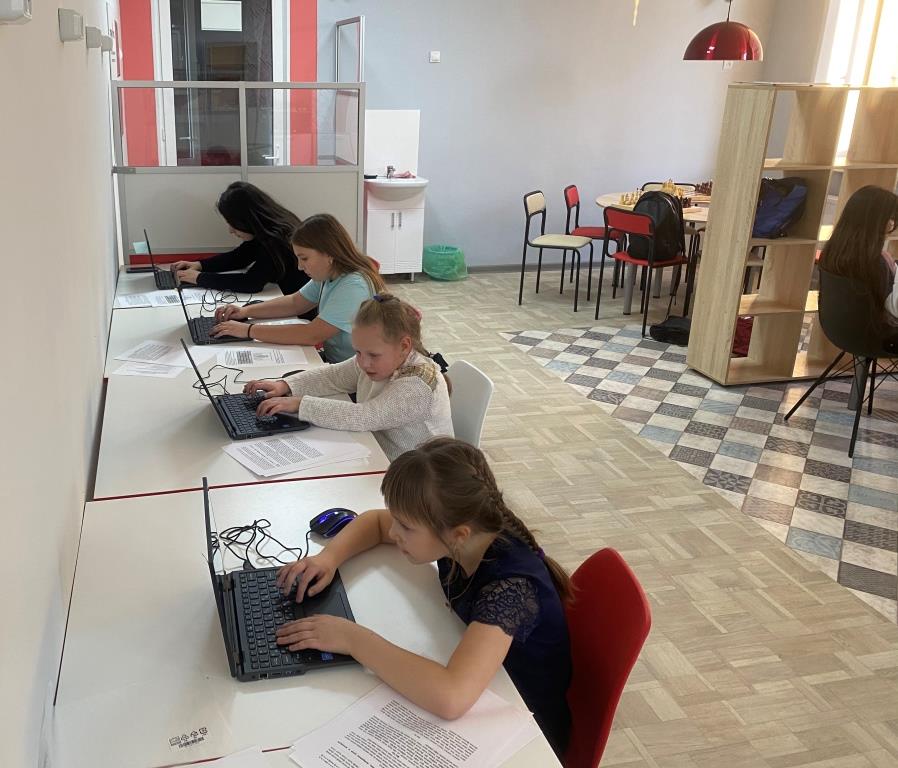 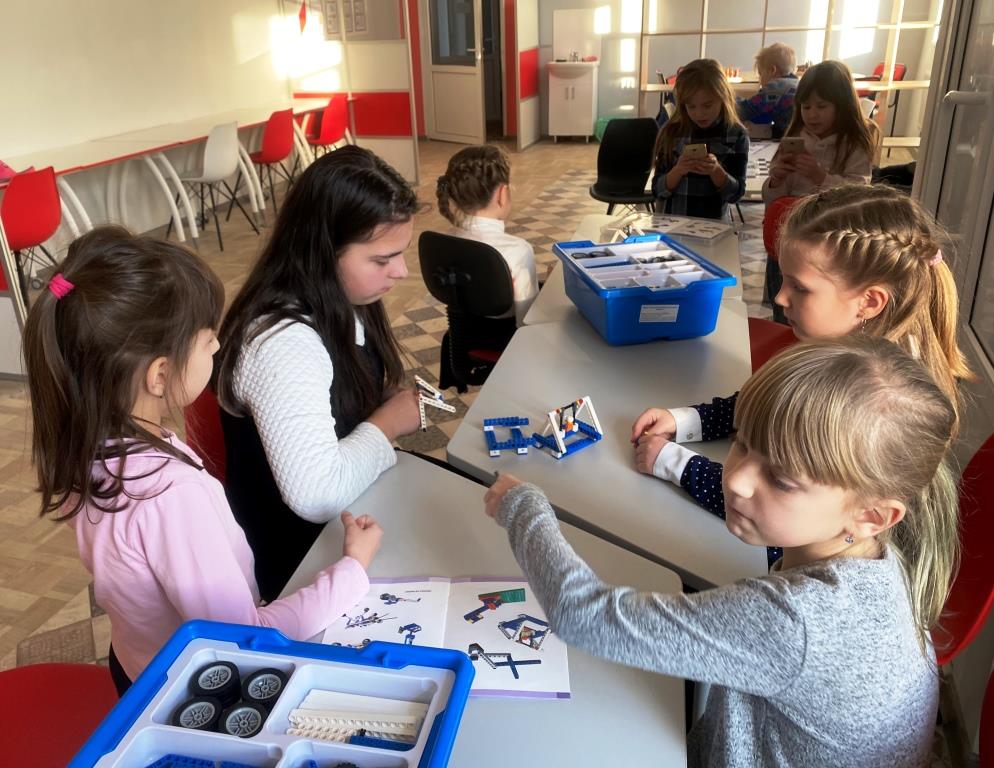 Реализация разноуровневых дополнительных общеобразовательных программ цифрового, естественнонаучного, технического и гуманитарного профилей, а так же иных программ в рамках внеурочной деятельности обучающихся на базе «Точки роста» МОУ СШ №2:
- Дополнительные общеобразовательные программы технической направленности:
«Компьютерная грамотность»
«Компьютерная графика»
«Кудесники»
«Робототехника»
«Алгоритмы и базы данных»
- Дополнительные общеобразовательные программы естественнонаучной направленности:
  «Математический практикум. Алгебра+»
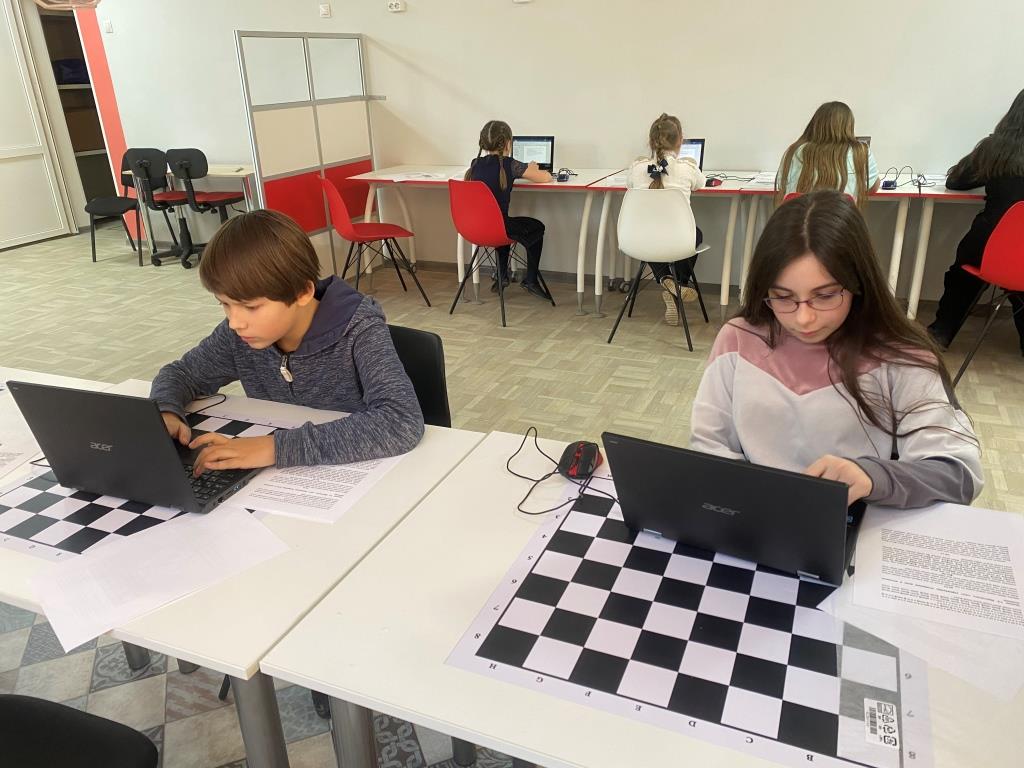 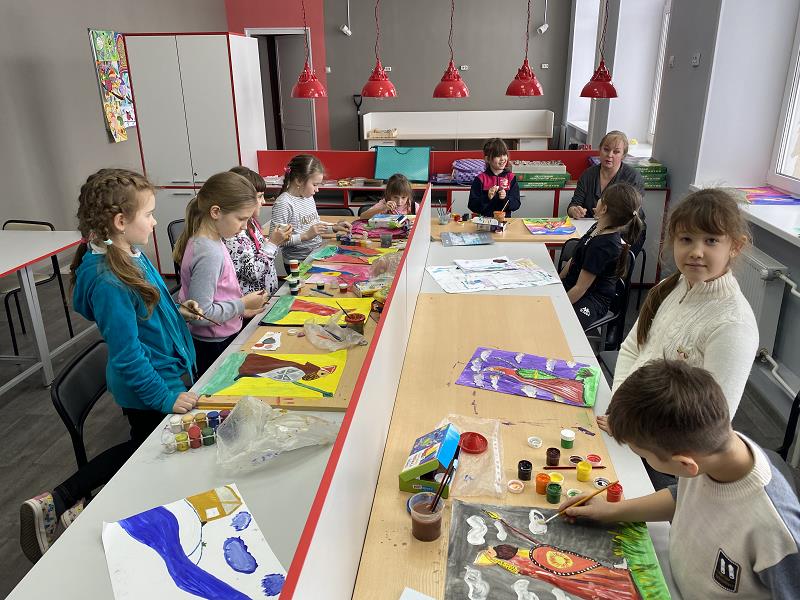 - Дополнительные общеобразовательные программы спортивной направленности:
«Шахматы для начинающих»
«Шашки»
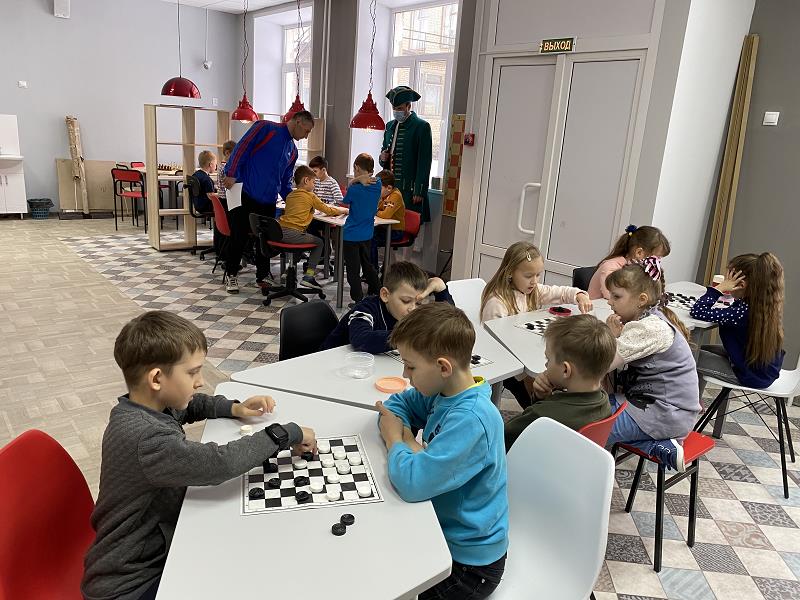 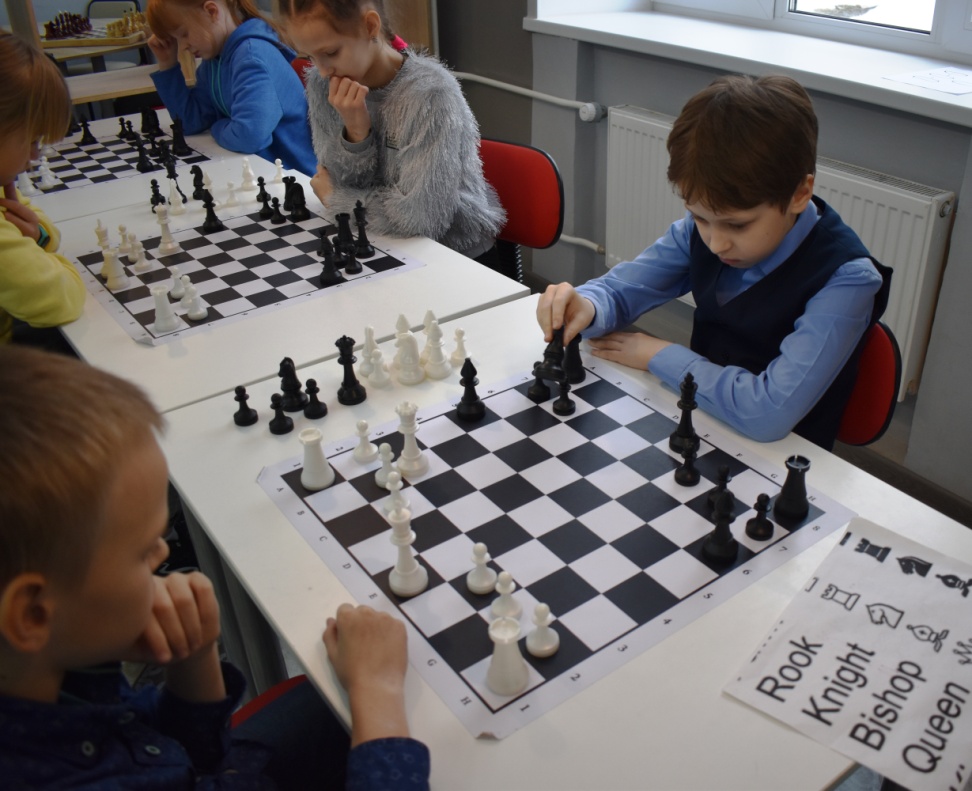 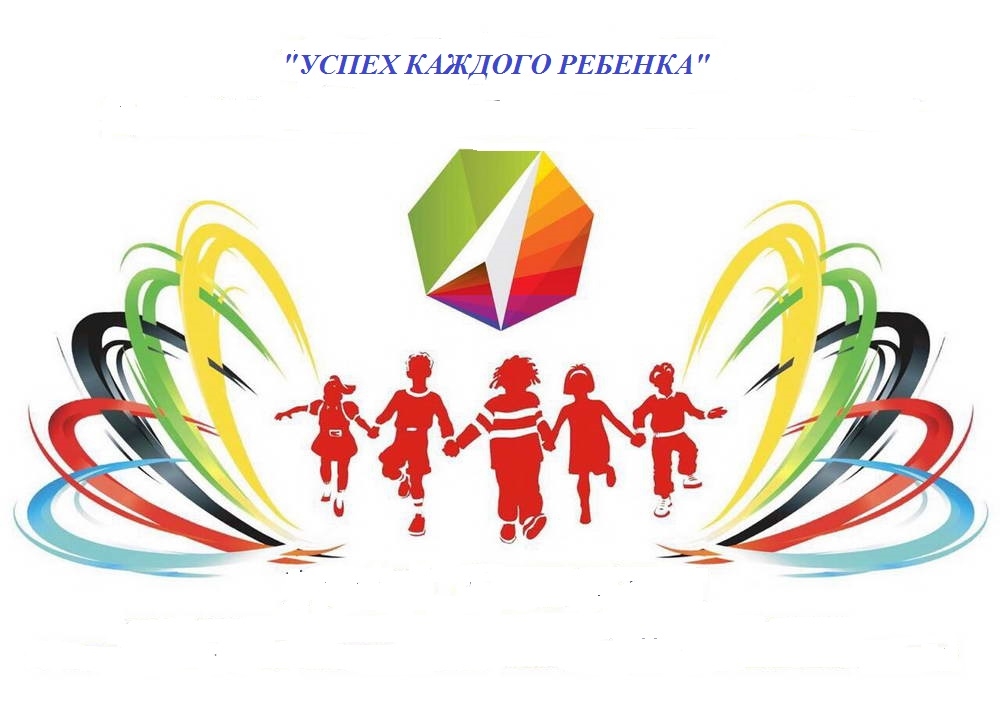 Федеральный проект «Успех каждого ребенка»
Реализация проекта направлена на формирование эффективной системы выявления, поддержки и развития способностей и талантов у детей и молодежи,
основанной на принципах справедливости, всеобщности и направленной на самоопределение и профессиональную ориентацию всех обучающихся
Основные мероприятия в рамках проекта:
Реализация образовательных программ основного общего и среднего общего образования в сетевой форме с участием организаций дополнительного образования детей, среднего профессионального и высшего образования, предприятий реального сектора экономики, учреждений культуры, спорта, негосударственных образовательных организаций
Реализация модели мобильных детских технопарков «Кванториум», а также освоения онлайн модульных курсов
Создание сети центров цифрового образования «IT-cube»
Реализация проекта ранней профессиональной ориентации учащихся 6-11 классов общеобразовательных организаций «Билет в будущее»,
Проведение открытых онлайн уроков «Проектория», направленных на раннюю профориентацию детей
Создание сети детских технопарков «Кванториум», в том числе в каждом городе с населением более 60 тыс. человек
Работа детских общественных объединений
Обеспечение доступности дополнительного образования обучающимся с инвалидностью и ОВЗ до уровня 70 % от общего числа детей указанной категории, в том числе с использованием дистанционных технологий
Результат реализации проекта:
80% детей в возрасте от 5 до 18 лет охвачены дополнительным образованием
225 детских технопарков «Кванториум» и 900 тыс. новых ученико-мест дополнительного образования
во всех регионах функционируют региональные центры выявления и поддержки детей, проявивших выдающиеся способности
«Успех каждого ребенка»
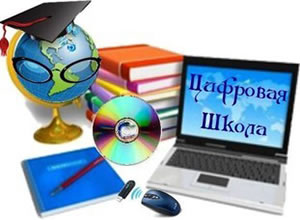 «Цифровая образовательная среда» предусматривает создание безопасной цифровой образовательной среды. 
В 2021 году наша школа вступила в региональный проект «Цифровая образовательная среда». Что же это такое?  Под «Цифровой образовательной средой» понимается единая информационная система, объединяющая всех участников образовательного процесса — учеников, учителей, родителей и администрацию школы.
Цифровая образовательная среда(ЦОС)-совокупность условий, созданных для реализации образовательных программ с применением электронного обучения (ЭО), дистанционных  образовательных  технологий (ДОТ), с учетом функционирования электронной информационно-образовательной среды, включающей в себя электронные информационные ресурсы, электронные образовательные ресурсы (ЭОР), совокупность ИКТ, соответствующих технологических средств, и обеспечивающих освоение обучающимися образовательных программ в полном объеме независимо от места нахождения обучающихся. Введение ЦОС в российских школах — это не переход на дистанционное обучение и не отказ от личного посещения детьми школ. Цифровая образовательная среда направлена в первую очередь на то, чтобы расширить интерактивность процесса обучения, а не подменить собой живое общение с педагогом.ЦОС создаст условия для применения в традиционной классно-урочной системе возможностей электронного образования, дистанционных обучающих технологий и ресурсов.
Внедрение в российских школах ЦОС даст обучающимся и педагогам следующие преимущества:•    доступ к высокоскоростному интернету в школе (100 Мб/с для городских и 50 Мб/с для сельских);•    доступ к различным образовательным сайтам и порталам, при помощи которых можно будет улучшить знания по предметам;•    возможность дистанционного освоения учебного материала детьми, которые по тем или иным причинами, например, из-за болезни, не могут ходить в школу;•    возможность ведения электронного обмена документацией: дневники, классные журналы, расписание и так далее будут заполняться онлайн;•    возможность получать информацию о процессе обучения на различных государственных платформах, например, на портале «Госуслуг»;•    получение доступа к видеотрансляциям лучших уроков;•    автоматизация процессов, которая избавит педагогов от лишней бумажной работы с отчетами — предполагается, что специальные программы будут самостоятельно анализировать данные обо всех учениках.
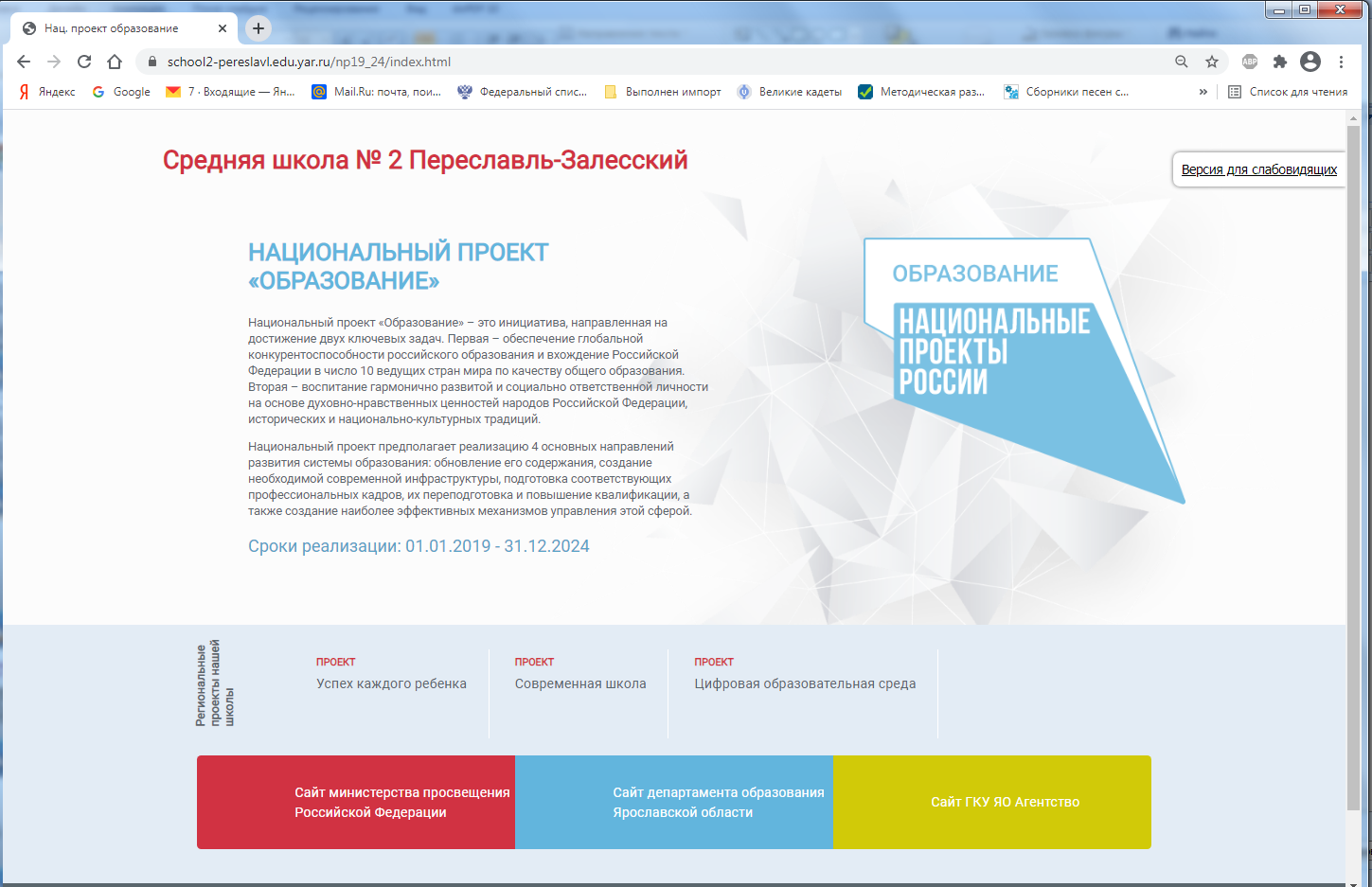 На странице сайта «Национальный проект «Образование» размещена информация о проектах, в которых участвует наша школа
"Новые возможности для каждого" 

позволит непрерывно учиться абсолютно всем, даже уже работающим людям. Для этого будет создана единая платформа-навигатор по доступным курсам и программам, в том числе онлайн-курсам. К 2024 году число пользователей платформы достигнет 1,2 млн. человек. За этот проект отвечает Министерство науки и высшего образования.
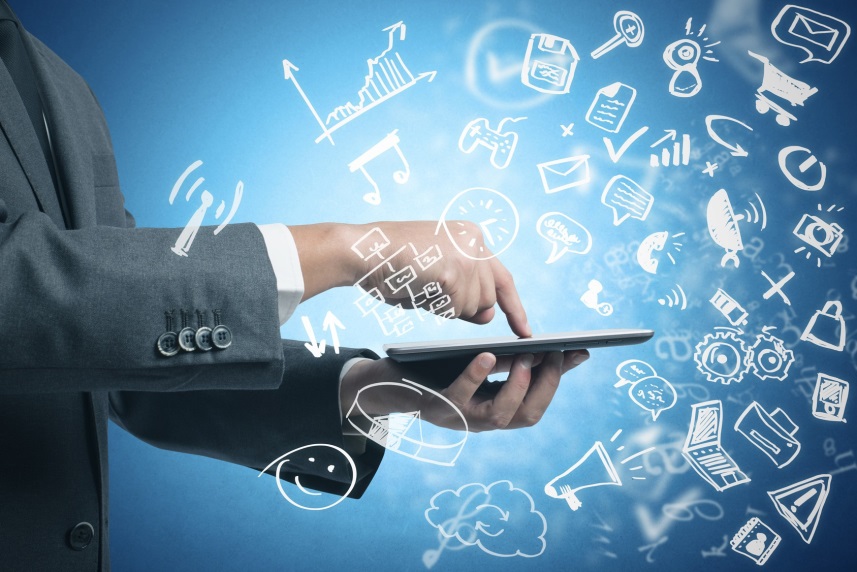 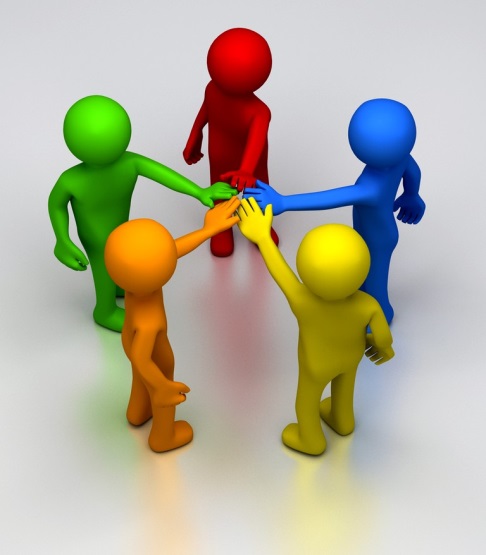 "Социальная активность»
 - ответственна Росмолодежь. 
Будет сформирована сеть центров поддержки добровольчества, лучшие волонтерские проекты смогут ежегодно участвовать в конкурсе на получение грантов.
проект «Современные родители»              охватит психолого-педагогическую и информационно-просветительскую поддержку для семей. В планах — разработка сайта, на котором родителей будут консультировать по вопросам воспитания и образования. К 2024 году во всех регионах заработают центры помощи родителям.
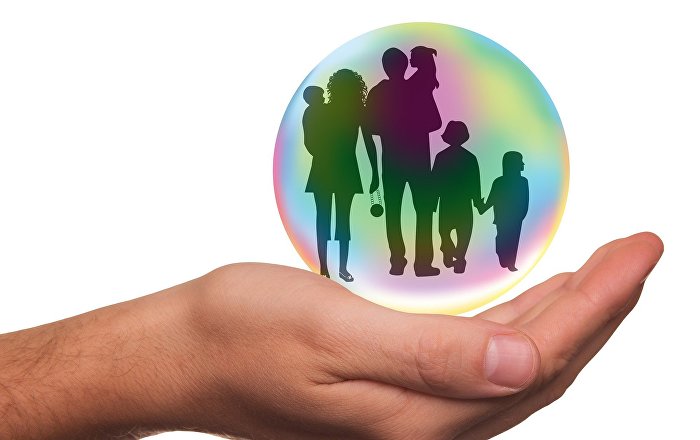 «Учитель будущего»
Во всех регионах введут систему аттестации директоров и педагогов-психологов. Министерство просвещения разработает единую модель для работников из образования и утвердит систему карьерного роста, которая будет учитывать достижения педагога. 
Не менее половины учителей должны пройти переподготовку. Национальная система учительского роста предполагает и новую систему карьерного роста. То есть не вертикальную: учитель-завуч-директор, а горизонтальную. Сейчас в образовательной среде обсуждаются новые должности педагогических работников, отражающие их профессиональные успехи, например, учитель-мастер, учитель-наставник
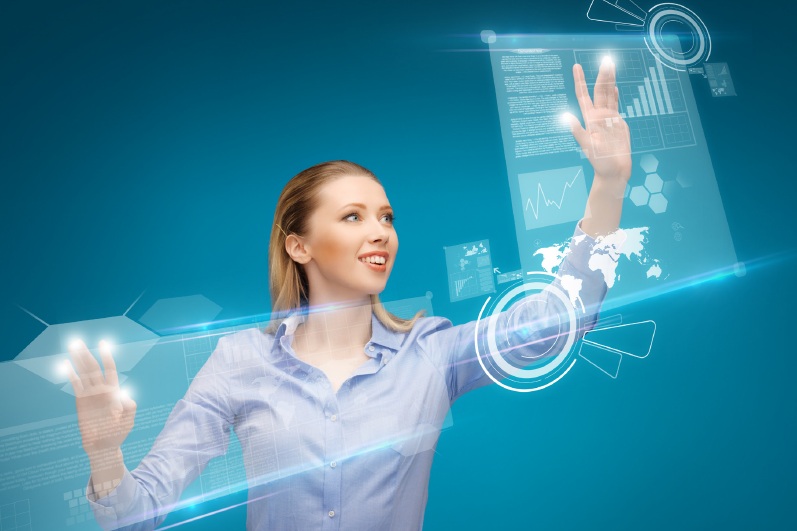 Проект «Молодые профессионалы».
 В его рамках проведут мировой чемпионат по профессиональному мастерству по стандартам WorldSkills в 2019 году в Казани и Европейский чемпионат по профмастерству в Санкт-Петербурге. К декабрю 2024 года создадут сеть центров опережающей профессиональной подготовки.
 Это поможет готовиться к демонстрационным экзаменам, которые через шесть лет будут сдавать в 50% техникумов и колледжей.
Цель - поднять престиж рабочих профессий, чтобы выпускники колледжей и техникумов могли работать на самых продвинутых производствах.
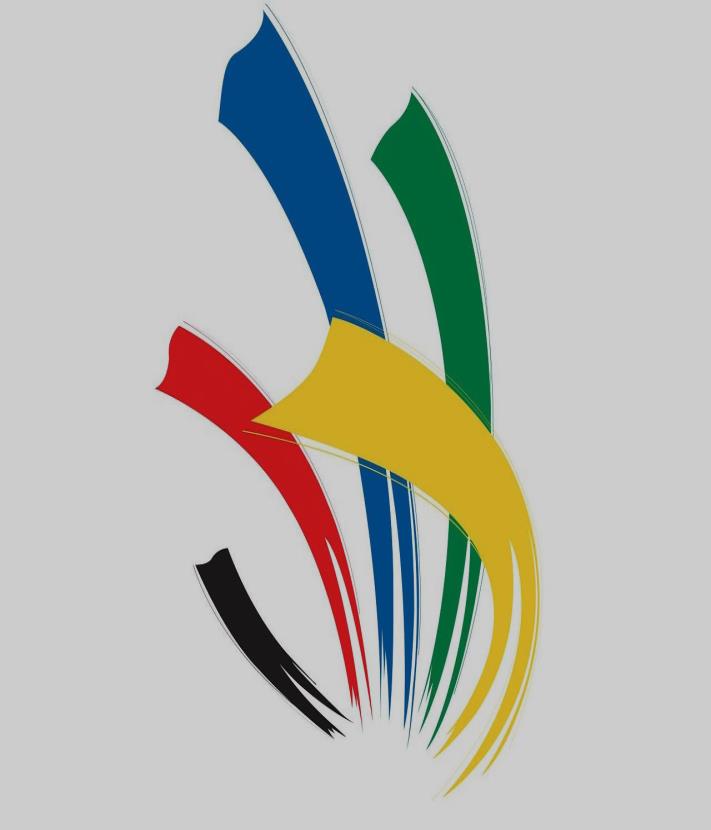 Повышение конкурентноспособности российских вузов
В нем уже известные проекты: "Вузы как центры пространства создания инноваций", "Современная цифровая образовательная среда в Российской Федерации", "Экспорт российского образования"
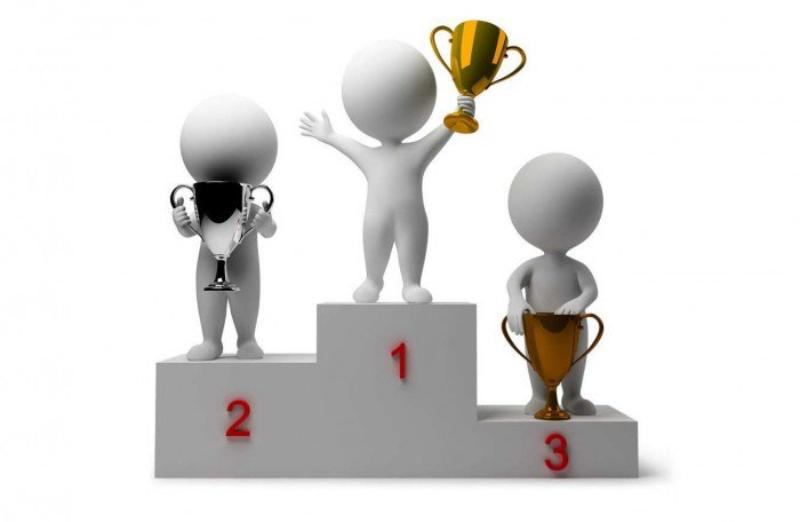 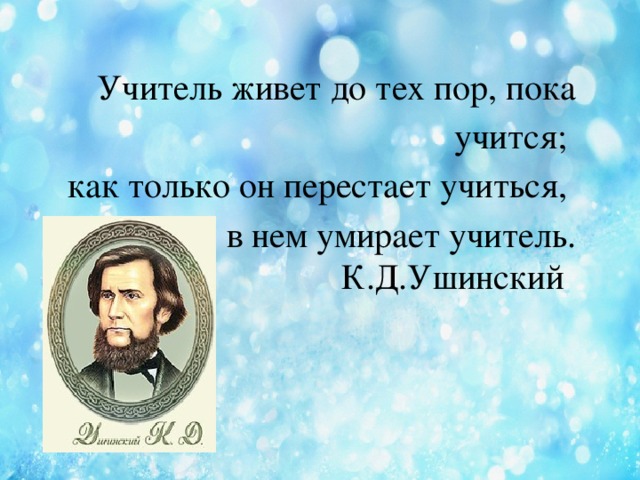